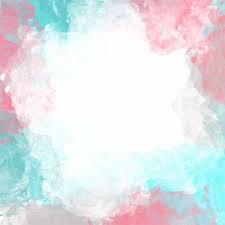 presented by: Shara yasno
Presented to: Marlin Sanchez
TOPIC: Animals
GO
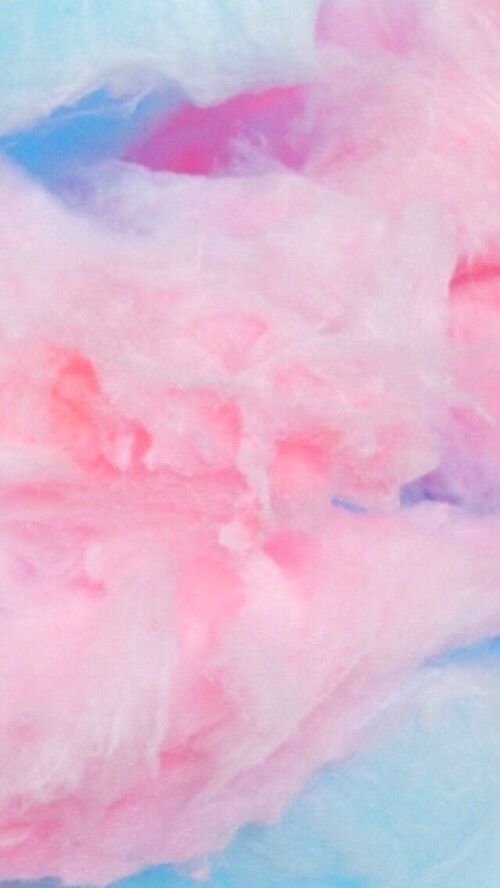 THE LION IS:
Herbivores
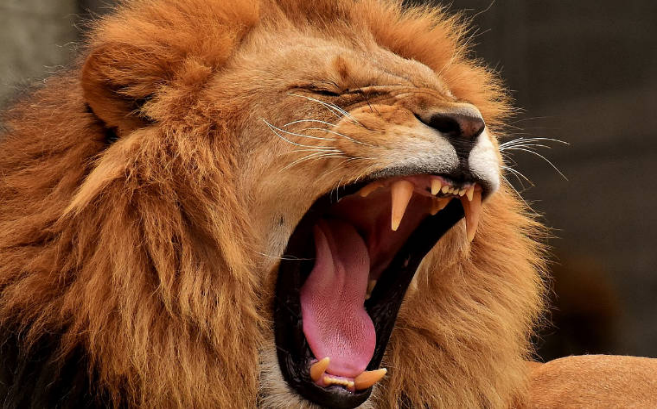 Carnivorous
Omnivores
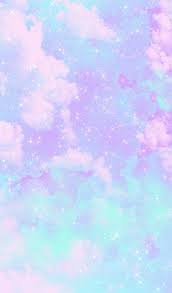 In which continent does the panda bear live
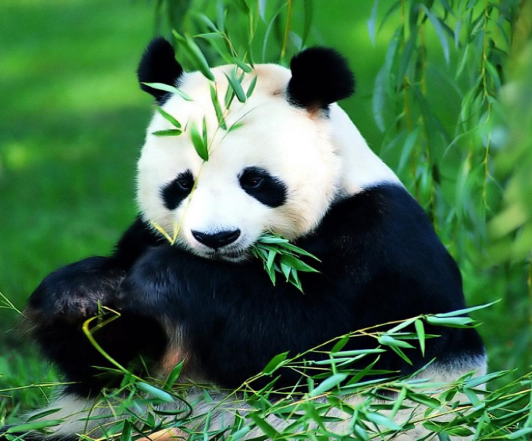 Europa
África
Asia
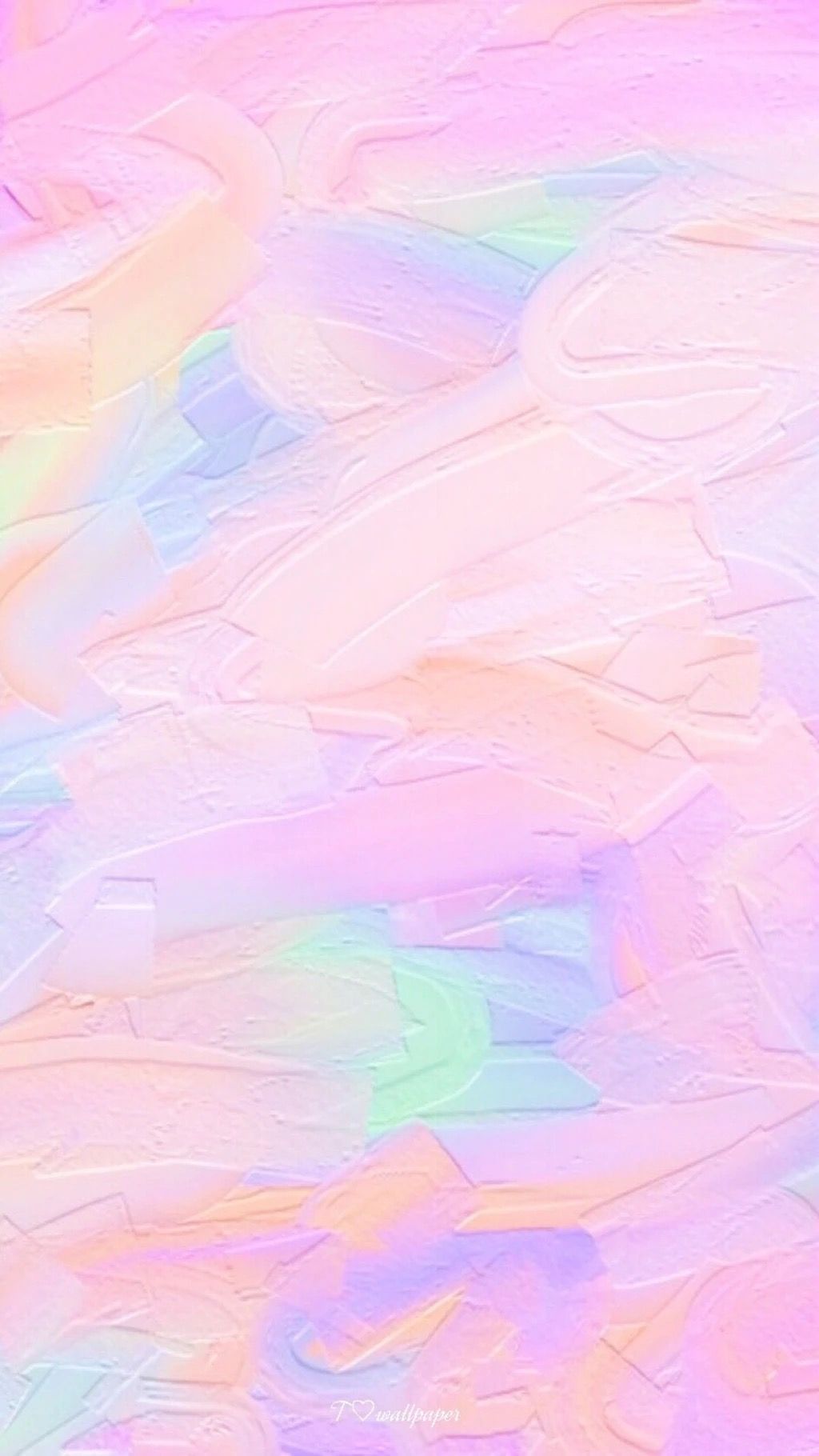 HOW MUCH IS THE GESTATION TIME OF A GIRAFFE
15 MOTHS
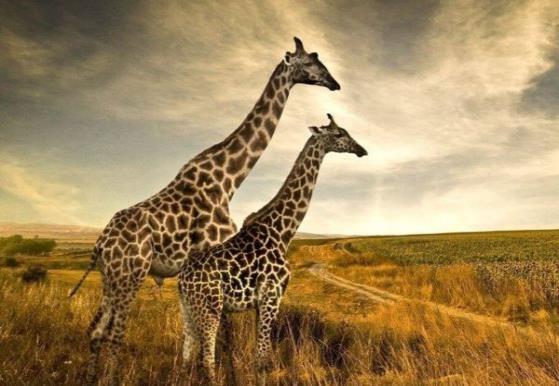 10 MOTHS
20 MOTHS
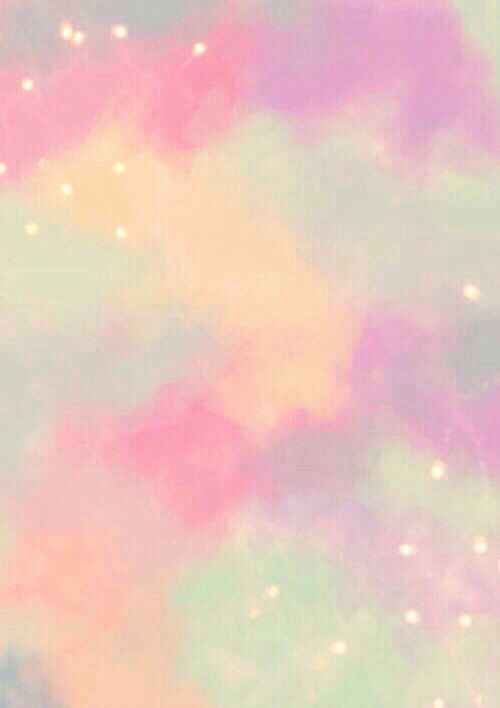 HOW MUCH IS THE AVERAGE LIFE OF A PENGUIN
15 YEARS
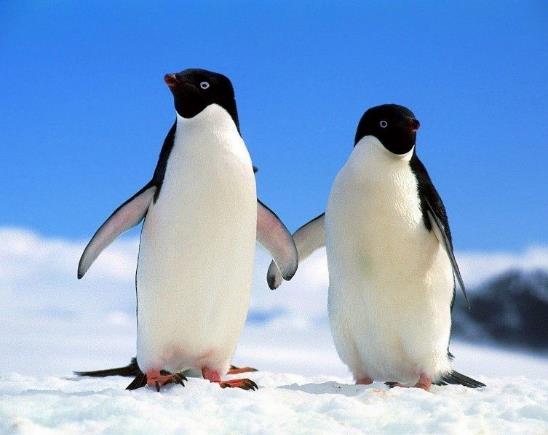 30 YEARS
20 YEARS
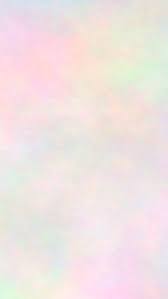 which of these animals is not a mammal
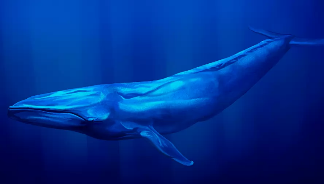 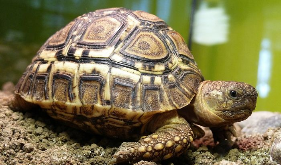 Blue whale
Giraffe
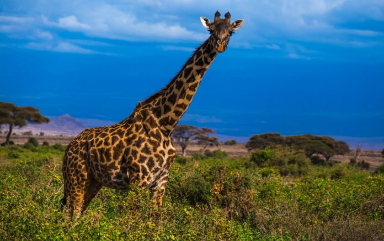 Tortoise
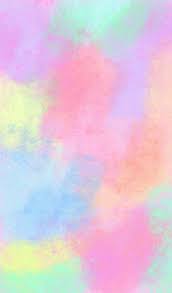 which is the bird that lays the smallest egg
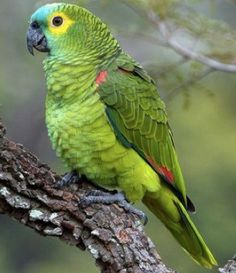 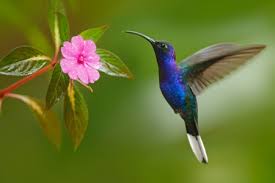 Hummingbird
Parrot
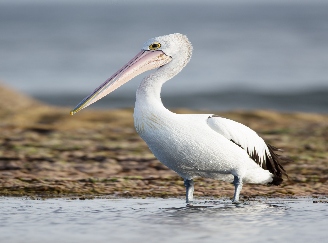 Pelican
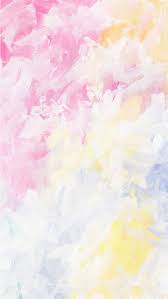 What is a bípedal
Elephat
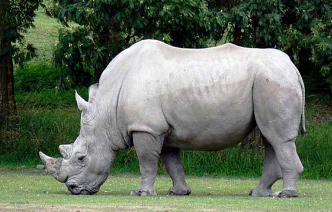 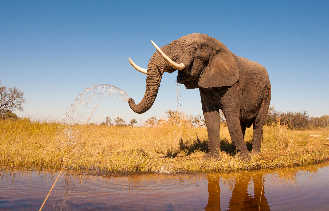 Rhino
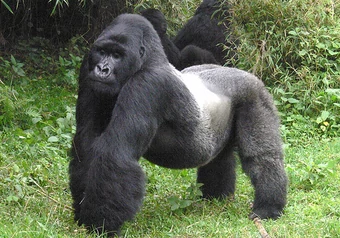 Gorilla
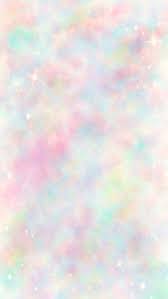 which is a quadruped
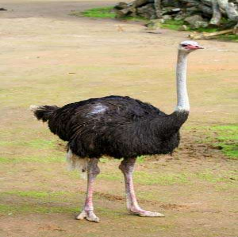 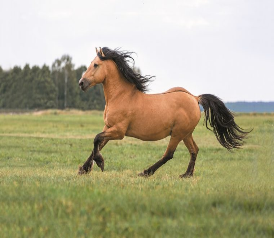 Horse
Meerkat
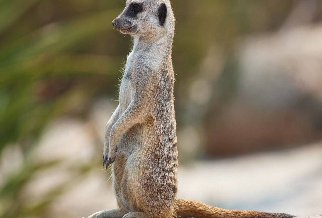 Ostrich
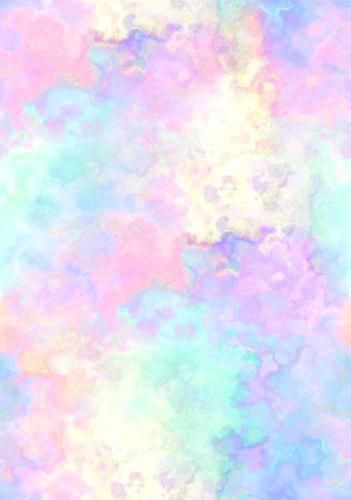 What animal is characterized by having 4 stomachs
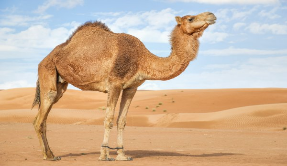 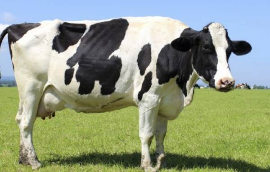 Camel
Cow
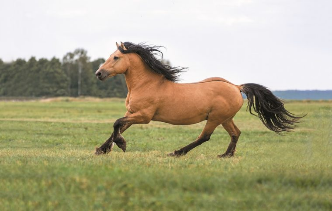 Horse
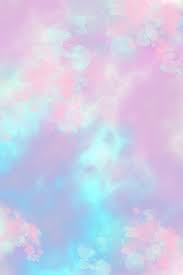 how many species of bears are there
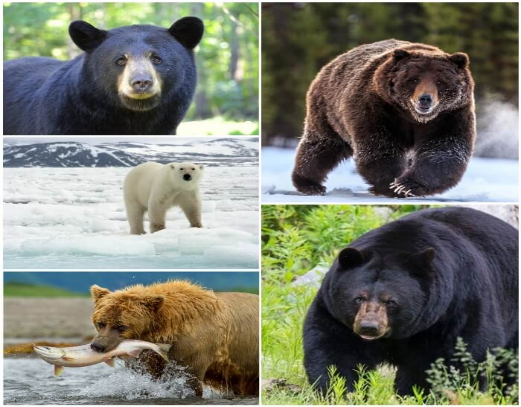 10 species
15 species
8 species
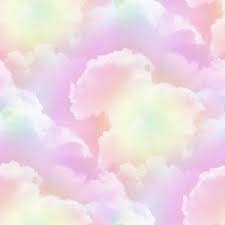 VERY GOOD
7

8

9

10

11
2

3

4

5

6
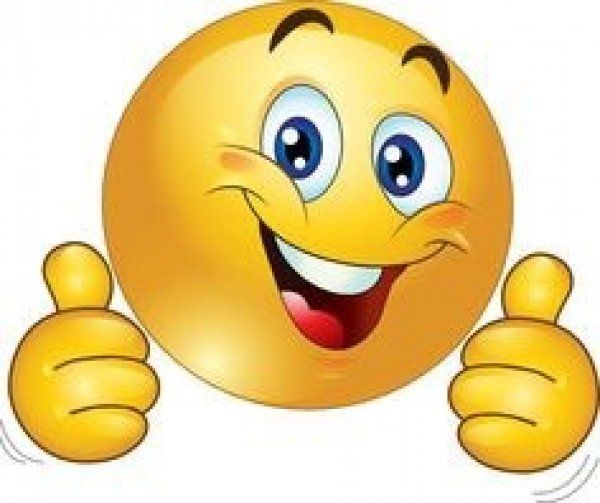 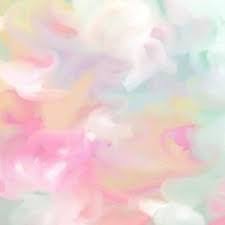 GAME OVER
7

8

9

10

11
2

3

4

5

6
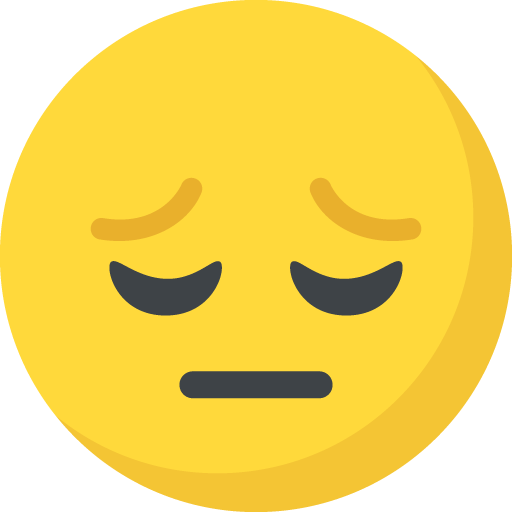